Estudio teórico experimental de la transferencia de calor en termosifón de tubos paralelos UTILIZANDO una mezcla de agua y nanopartículas de nanotubos de carbono, Al2O3, FE3O4 como fluido caloportador
Trabajo de titulación, previo a la obtencióndel título de Ingeniero en Mecánica
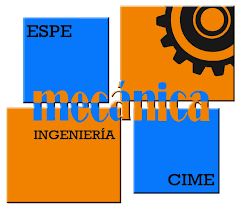 HARO MORA FERNANDO PATRICIO
HEREDIA RAMOS JUAN CARLOS
DIRECTOR: ING. CARRIÓN MATAMOROS, LUIS MIGUEL

Martes 15 de Marzo de 2022
1
Antecedentes 
Justificación e Importancia
Objetivos 
Conceptos 
Diseño y Construcción 
Pruebas 
Cálculos 
Resultados 
Conclusiones y Recomendaciones
Referencias Bibliográficas
CONTENIDO
2
Antecedentes
Fig. 1. (Abraham, Cucionare, Polybubtech, TLV, Javier Tirenti)
3
Antecedentes
Antecedentes
Justificación e Importancia
Objetivos 
Conceptos
Diseño y Construcción
Pruebas
Cálculos
Resultados
Conclusiones y Recomendaciones
Referencias Bibliográficas
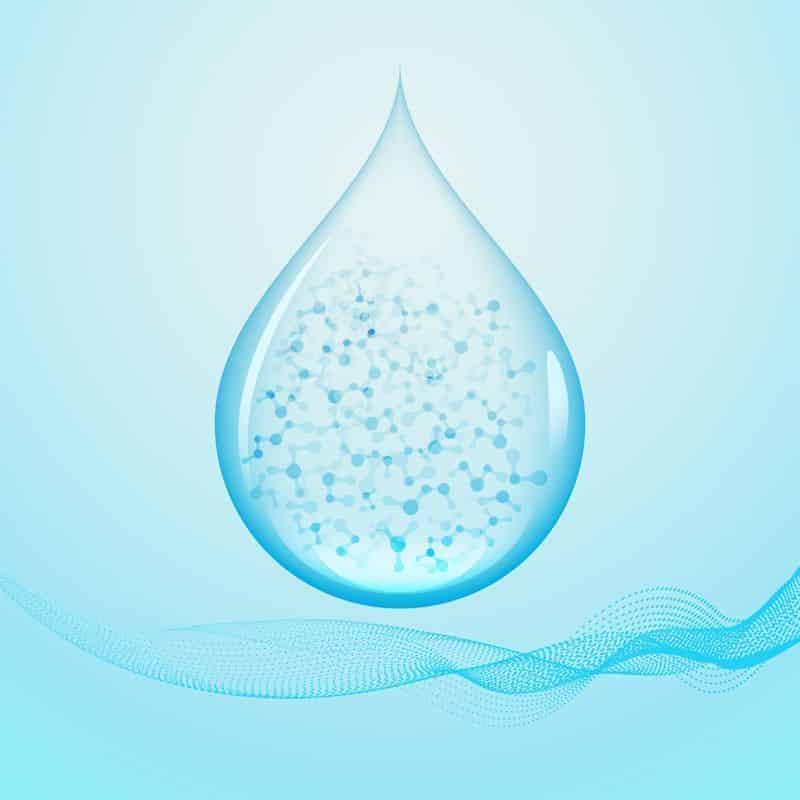 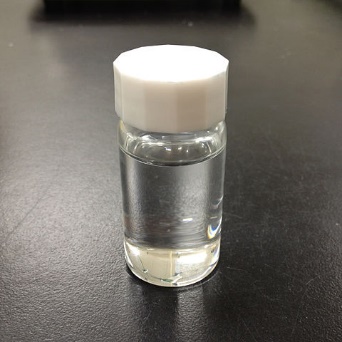 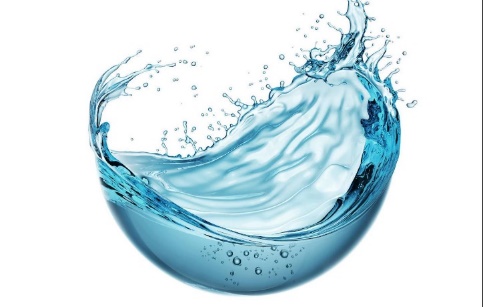 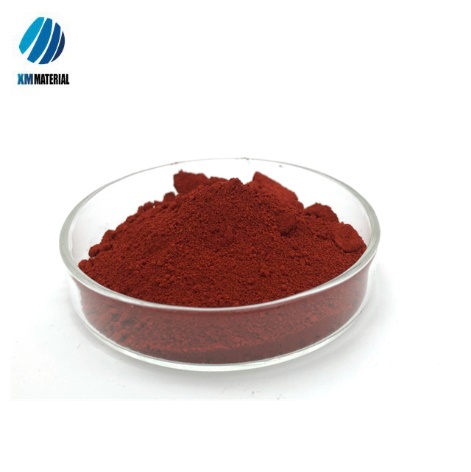 Fig. 2. (Renovetec, AgenciaSE, Manuel Tello, Gabriel Bolívar )
4
Justificación e Importancia
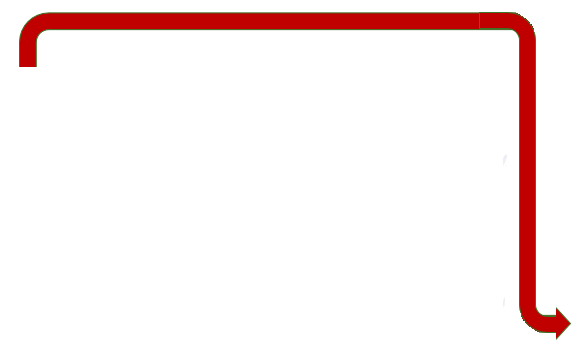 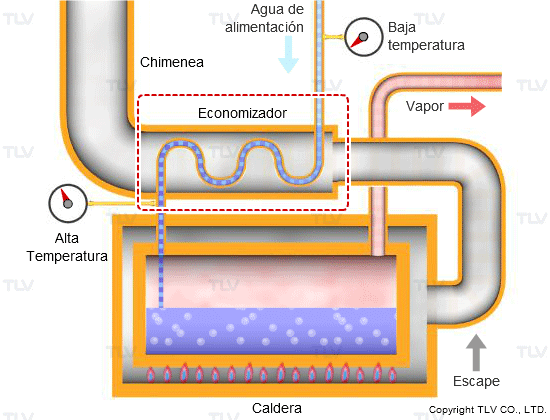 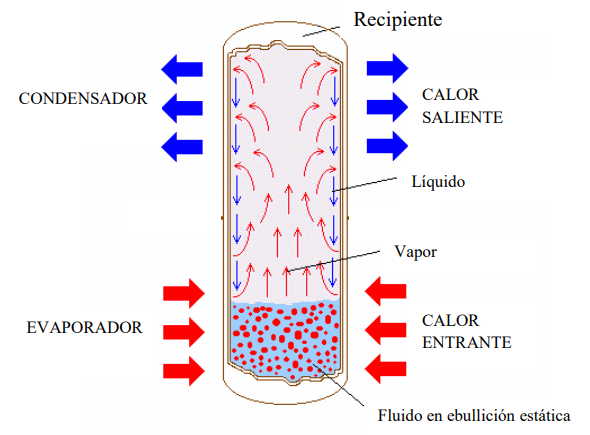 Fig. 4. (Rodriguez,2018)
Fig. 3. (TVL CO. LTD,2020)
5
Justificación e Importancia
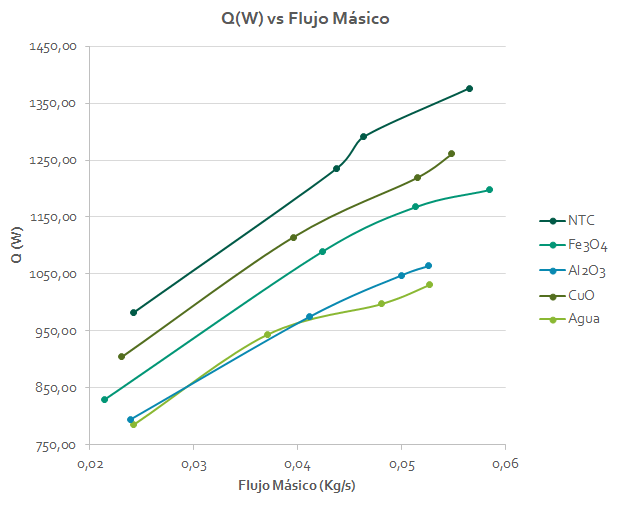 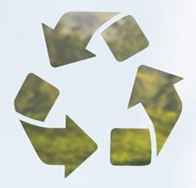 Antecedentes
Justificación e Importancia
Objetivos 
Conceptos
Diseño y Construcción
Pruebas
Cálculos
Resultados
Conclusiones y Recomendaciones
Referencias Bibliográficas
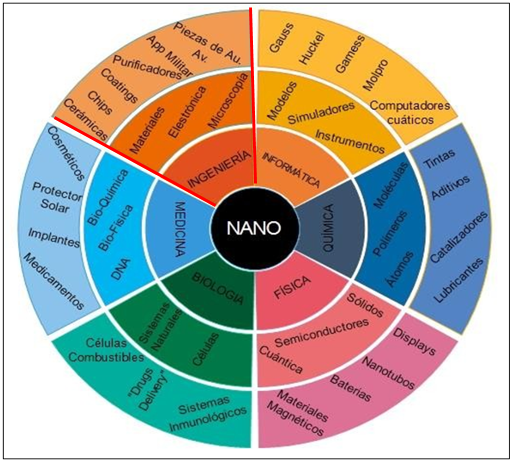 Fig. 5. (Martaelm, 2019).
Fig. 6. (Fuente propia, 2022)
6
Objetivo General
Antecedentes
Justificación e Importancia
Objetivos 
Conceptos
Diseño y Construcción
Pruebas
Cálculos
Resultados
Conclusiones y Recomendaciones
Referencias Bibliográficas
7
Objetivos Específicos
Antecedentes
Justificación e Importancia
Objetivos 
Conceptos
Diseño y Construcción
Pruebas
Cálculos
Resultados
Conclusiones y Recomendaciones
Referencias Bibliográficas
8
Nanotecnología
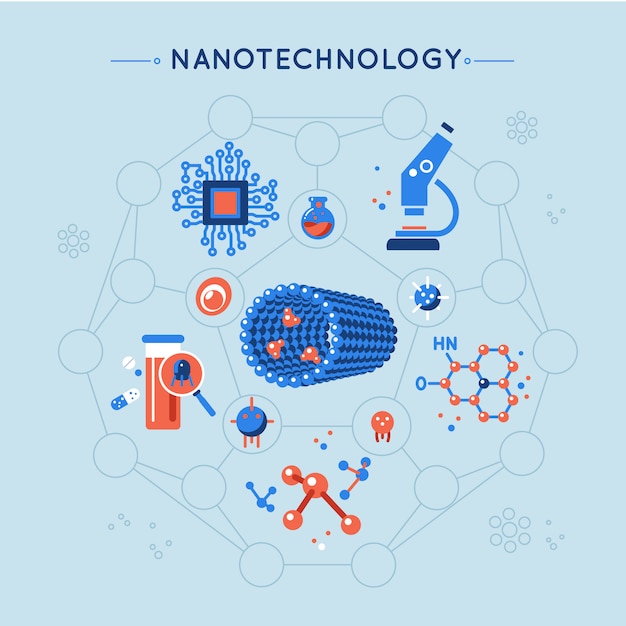 Antecedentes
Justificación e Importancia
Objetivos 
Conceptos
Diseño y Construcción
Pruebas
Cálculos
Resultados
Conclusiones y Recomendaciones
Referencias Bibliográficas
Fig. 7. (Freekip ,2021)
9
Nanopartículas
Métodos de Obtención
Antecedentes
Justificación e Importancia
Objetivos 
Conceptos
Diseño y Construcción
Pruebas
Cálculos
Resultados
Conclusiones y Recomendaciones
Referencias Bibliográficas
Fig. 8. (Macias ,2018)
10
Nanopartículas de Análisis
Antecedentes
Justificación e Importancia
Objetivos 
Conceptos
Diseño y Construcción
Pruebas
Cálculos
Resultados
Conclusiones y Recomendaciones
Referencias Bibliográficas
Fig. 9.(van Bochove et al., 2016)
11
Nanofluido
FACTORES QUE INFLUYEN EN:
Antecedentes
Justificación e Importancia
Objetivos 
Conceptos
Diseño y Construcción
Pruebas
Cálculos
Resultados
Conclusiones y Recomendaciones
Referencias Bibliográficas
Fig. 10.(Fuente propia, 2022)
12
Diseño y Construcción
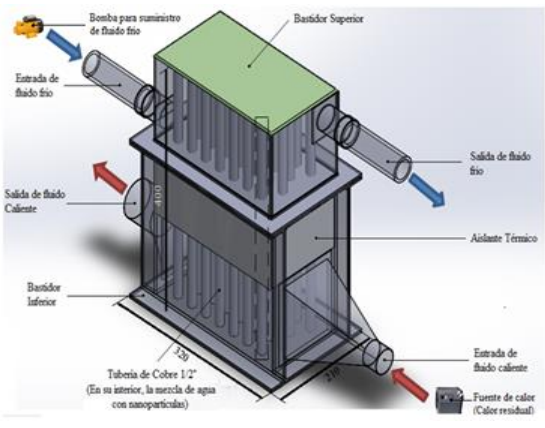 Antecedentes
Justificación e Importancia
Objetivos 
Conceptos
Diseño y Construcción
Pruebas
Cálculos
Resultados
Conclusiones y Recomendaciones
Referencias Bibliográficas
Fig. 11.(Fuente propia, 2022)
13
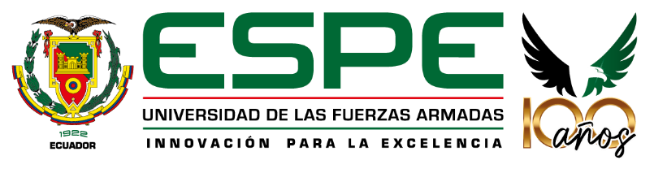 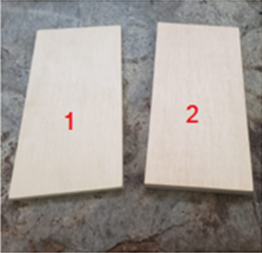 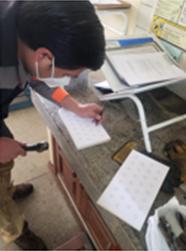 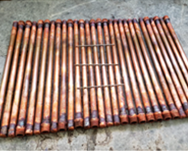 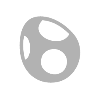 Construcción de Tubos del IC
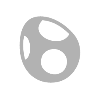 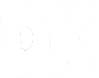 Placas de Duralón
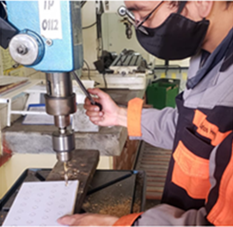 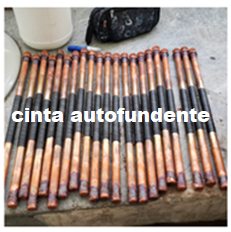 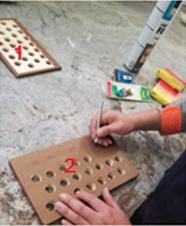 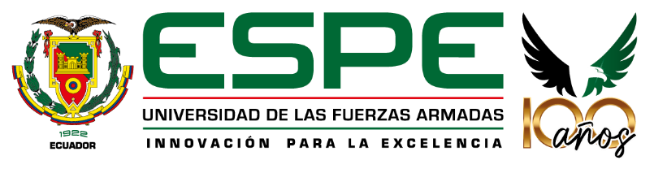 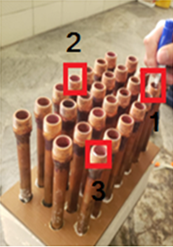 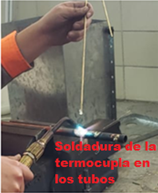 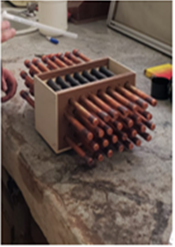 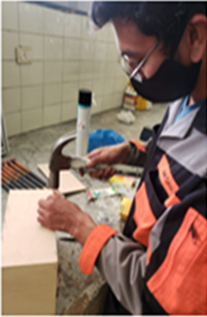 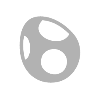 Estructura Interna IC
Termocuplas
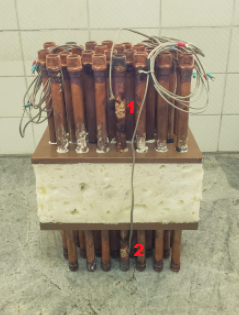 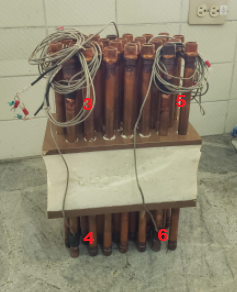 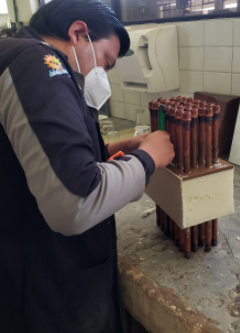 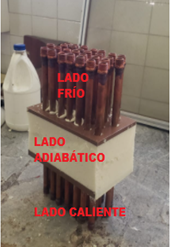 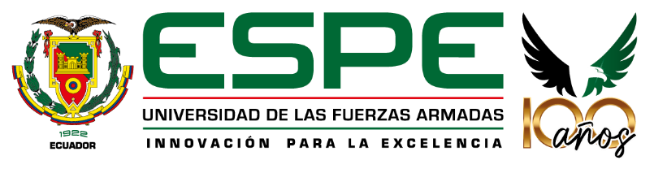 Reducciones y Ductos
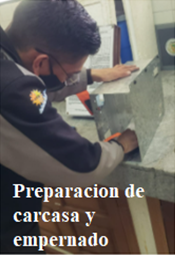 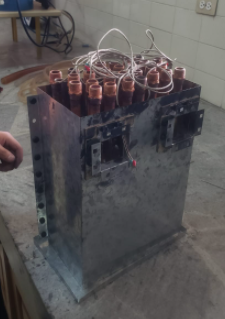 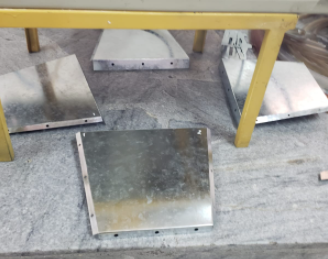 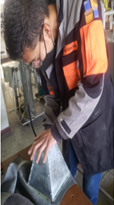 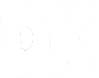 Sellado del IC
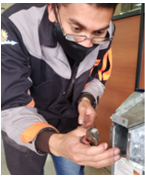 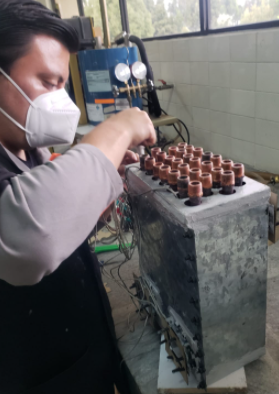 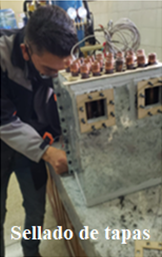 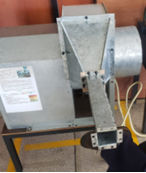 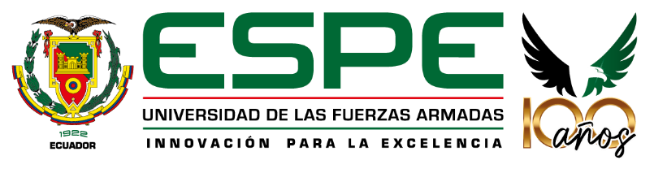 Caja de resistencias y Montaje LC
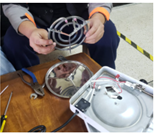 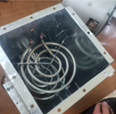 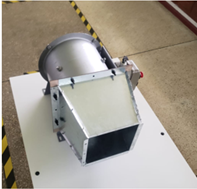 Mesa de Trabajo
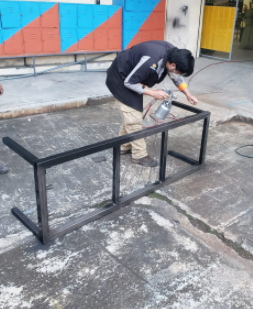 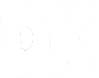 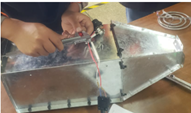 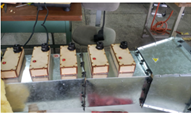 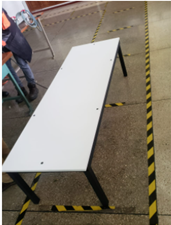 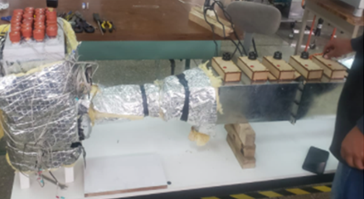 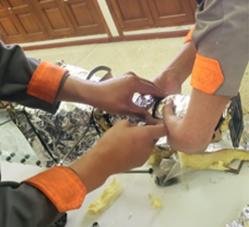 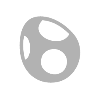 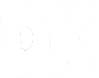 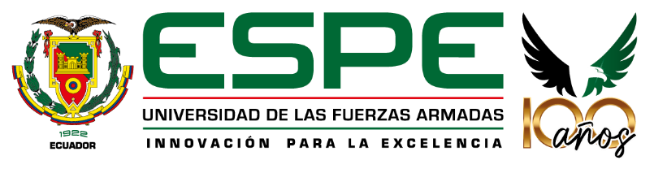 Instrumentación
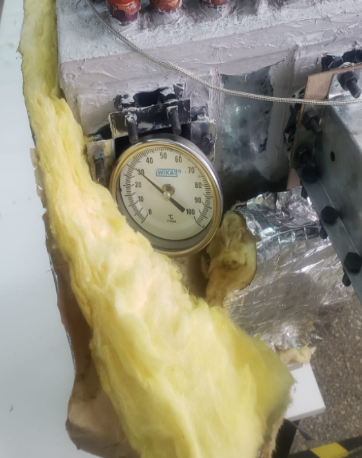 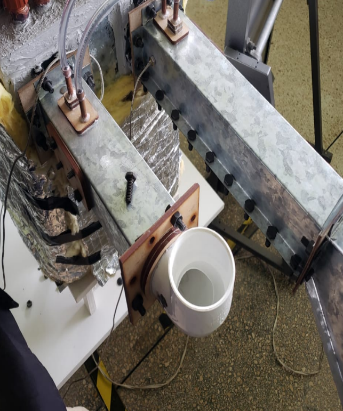 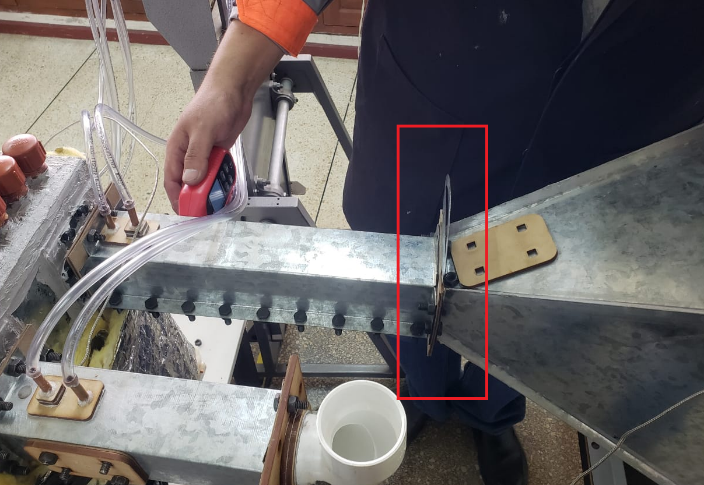 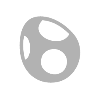 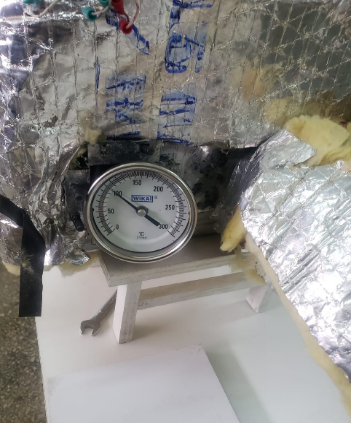 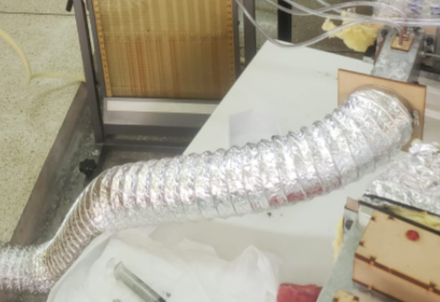 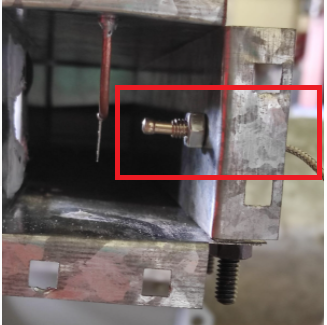 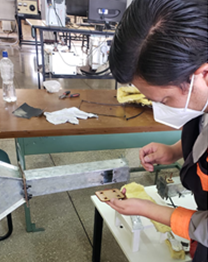 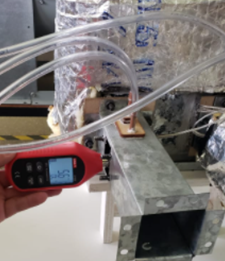 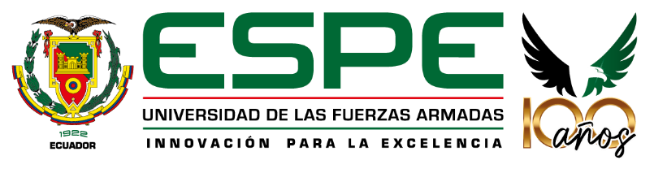 Preparación de Nanofluido
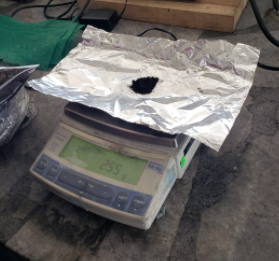 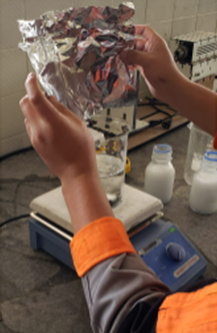 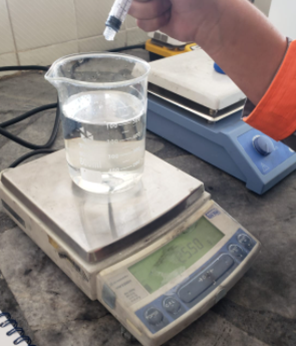 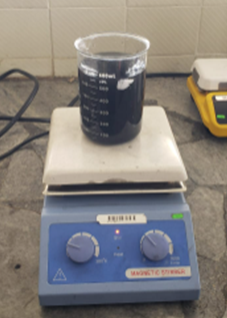 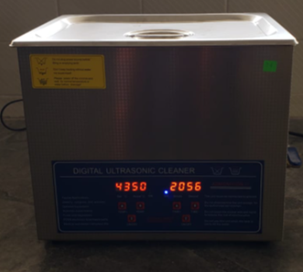 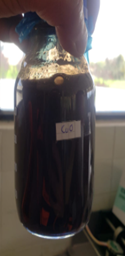 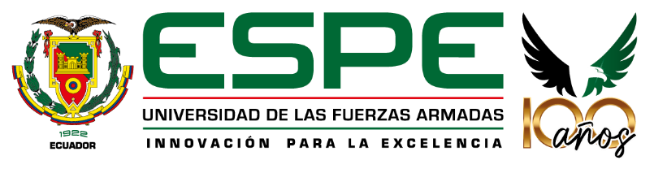 Equipos utilizados
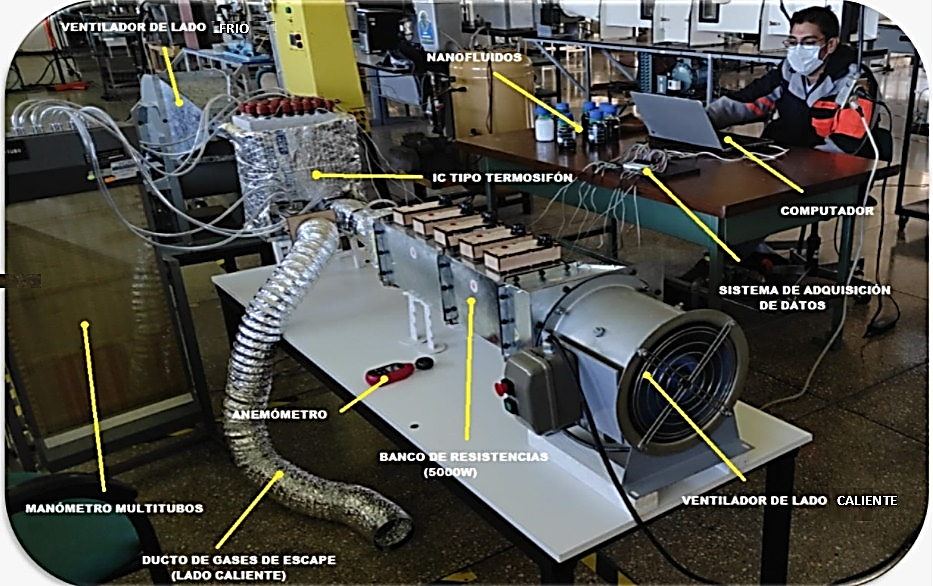 Pruebas realizadas
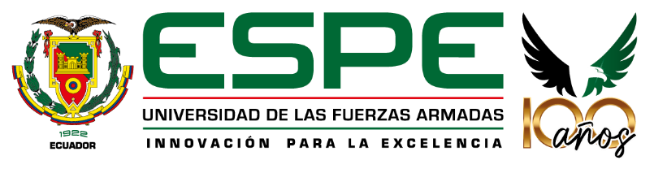 AGUA (destilada)
Antecedentes
Justificación e Importancia
Objetivos 
Conceptos
Diseño y Construcción
Pruebas 
Cálculos
Resultados
Conclusiones y Recomendaciones
Referencias Bibliográficas
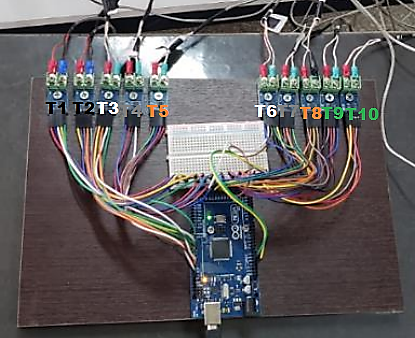 Fig. 12.(Fuente propia, 2020)
21
Nanofluido de Fe3O4
Antecedentes
Justificación e Importancia
Objetivos 
Conceptos
Diseño y Construcción
Pruebas 
Cálculos
Resultados
Conclusiones y Recomendaciones
Referencias Bibliográficas
22
Nanofluido de Al2O3
Antecedentes
Justificación e Importancia
Objetivos 
Conceptos
Diseño y Construcción
Pruebas 
Cálculos
Resultados
Conclusiones y Recomendaciones
Referencias Bibliográficas
23
Nanofluido de NTC
Antecedentes
Justificación e Importancia
Objetivos 
Conceptos
Diseño y Construcción
Pruebas 
Cálculos
Resultados
Conclusiones y Recomendaciones
Referencias Bibliográficas
24
Cálculos
EJEMPLO CÁLCULOS PARA NANOFLUIDO DE NTC Y AGUA
Antecedentes
Justificación e Importancia
Objetivos 
Conceptos
Diseño y Construcción
Pruebas 
Cálculos
Resultados
Conclusiones y Recomendaciones
Referencias Bibliográficas
25
EJEMPLO DE CALCULOS
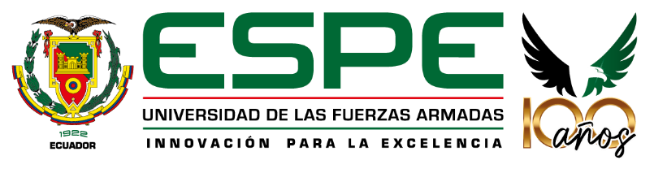 Ejemplo de cálculo del Calor total transferido (Q) y Eficiencia para el caso
del agua destilada con una apertura del 25%
Se verifica la correlación:
Los siguientes cálculos pasan a realizarse en la sección del evaporador 
y del condensador.
26
Se calcula las propiedades termofísicas al Tm por medio de interpolación a partir de la Tabla
Se obtiene los siguientes resultados:
Condensador
Evaporador
A continuación, se realiza el cálculo del Numero de Reynolds Máximo
27
Para calcular el valor del número de Nusselt, se selecciona el criterio de Zukauskas.
Se debe considerar que las propiedades termofísicas deben ser calculadas en el Tm excepto Prs el cual será tomado directamente en la temperatura superficial del tubo de cobre analizado.
Al interpolar los valores de Prs
El valor de las constantes C y m son tomados de la tabla
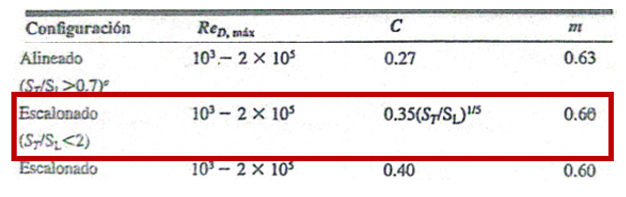 De aquí se obtiene el valor de las constantes C y m
28
Una vez obtenidos los valores necesarios para calcular el número de Nusselt
Ya que la ecuación de Zukauskas se aplica para un número mayor de 20 filas, existe un factor de corrección para obtener el valor real de Nusselt
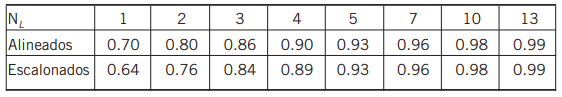 A continuación, se procede a calcular el coeficiente de convección h
29
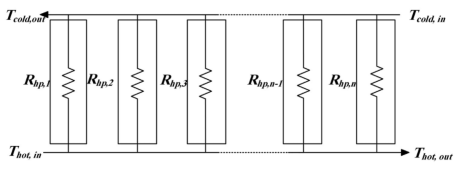 A partir del coeficiente de convección se realiza el cálculo de la resistencia térmica a la convención
Se realiza el cálculo de la resistencia a la conducción en el tubo de cobre
Se calcula el valor de la resistencia térmica total para 1 tubo en la cual está involucrada la resistencia térmica a la convección y la resistencia a la conducción tanto en la sección del evaporador como en el condensador
30
Calculo de la resistencia térmica total del IC tipo termosifón (n=28 tubos)
Para realizar el cálculo del Calor total transferido (Q) es necesario la temperatura media logarítmica, ya que involucra las temperaturas de entrada y salida tanto del evaporador y del condensador en una sola ecuación.
Cálculo del Calor Total transferido (Q)
Finalmente, para obtener el valor del Calor total transferido desde la sección del evaporador hasta la sección del condensador se aplica la siguiente ecuación
31
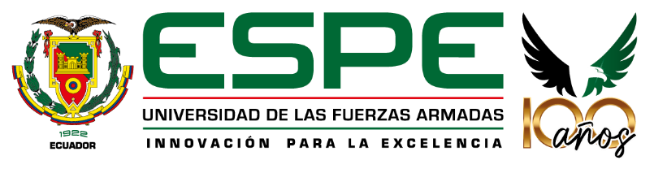 Se inicia con el cálculo del valor de Q absorbido en la sección del evaporador
También es necesario calcular el valor Qmax
Finalmente, se aplica la ecuación
32
Resultados - al 0,1% de concentración
Antecedentes
Justificación e Importancia
Objetivos 
Conceptos
Diseño y Construcción
Pruebas 
Cálculos
Resultados
Conclusiones y Recomendaciones
Referencias Bibliográficas
Transferencia de calor
Curvas de calor Q (W) vs Flujo másico (Kg/s) para los diferentes nanofluidos al 0,1% de concentración
33
Resultados - al 0,1% de concentración
Antecedentes
Justificación e Importancia
Objetivos 
Conceptos
Diseño y Construcción
Pruebas 
Cálculos
Resultados
Conclusiones y Recomendaciones
Referencias Bibliográficas
Eficiencia
Curvas de eficiencia vs Flujo másico para los diferentes nanofluidos al 0,1% de concentración
34
Resultados - al 0,5% de concentración
Antecedentes
Justificación e Importancia
Objetivos 
Conceptos
Diseño y Construcción
Pruebas 
Cálculos
Resultados
Conclusiones y Recomendaciones
Referencias Bibliográficas
Transferencia de calor
Curvas de calor Q (W) vs Flujo másico (Kg/s) de caudal para los diferentes nanofluidos al 0,5% de concentración
35
Resultados - al 0,5% de concentración
Antecedentes
Justificación e Importancia
Objetivos 
Conceptos
Diseño y Construcción
Pruebas 
Cálculos
Resultados
Conclusiones y Recomendaciones
Referencias Bibliográficas
Eficiencia
Curvas de eficiencia vs Flujo másico para los diferentes nanofluidos al 0,5% de concentración
36
Resultados al 1,5% de concentración
Antecedentes
Justificación e Importancia
Objetivos 
Conceptos
Diseño y Construcción
Pruebas 
Cálculos
Resultados
Conclusiones y Recomendaciones
Referencias Bibliográficas
Transferencia de calor
Curvas de calor Q (W) vs Flujo másico (Kg/s) para los diferentes nanofluidos al 1,5% de concentración
37
Resultados al 1,5% de concentración
Antecedentes
Justificación e Importancia
Objetivos 
Conceptos
Diseño y Construcción
Pruebas 
Cálculos
Resultados
Conclusiones y Recomendaciones
Referencias Bibliográficas
Eficiencia
Curvas de eficiencia vs Flujo másico para los diferentes nanofluidos al 1,5% de concentración
38
Mejor Resultado – Nanofluido de NTC
Transferencia de calor
Eficiencia
Antecedentes
Justificación e Importancia
Objetivos 
Conceptos
Diseño y Construcción
Pruebas 
Cálculos
Resultados
Conclusiones y Recomendaciones
Referencias Bibliográficas
39
Conclusiones
Antecedentes
Justificación e Importancia
Objetivos 
Conceptos
Diseño y Construcción
Pruebas 
Cálculos 
Resultados
Conclusiones y Recomendaciones
Referencias Bibliográficas
40
Antecedentes
Justificación e Importancia
Objetivos 
Conceptos
Diseño y Construcción
Pruebas 
Cálculos 
Resultados
Conclusiones y Recomendaciones
Referencias Bibliográficas
41
Antecedentes
Justificación e Importancia
Objetivos 
Conceptos
Diseño y Construcción
Pruebas
Cálculos 
Resultados
Conclusiones y Recomendaciones
Referencias Bibliográficas
42
Recomendaciones
Antecedentes
Justificación e Importancia
Objetivos 
Conceptos
Diseño y Construcción
Pruebas 
Cálculos 
Resultados
Conclusiones y Recomendaciones
Referencias Bibliográficas
43
Referencias Bibliográficas
Aguas, J. (18 de Febrero de 2018). Portal de la Investigacion de la Universidad de la Rioja. Obtenido de https://investigacion.unirioja.es/documentos/5c13b1c8c8914b6ed3777642
Berrio, C., Berrio, J., & Hernández, G. (20 de Enero de 2019). Repositorio ITM. Obtenido de https://repositorio.itm.edu.co/bitstream/handle/20.500.12622/422/BerrioBetancurCarlosAlberto2019.pdf?sequence=1&isAllowed=y
CONCEPTODEFINICION. (16 de Marzo de 2020). Recuperado el 01 de Mayo de 2021, de https://conceptodefinicion.de/magnetita/
Devendiran, D. K., & Amirtham, V. A. (24 de 2 de 2016). Una revisión sobre la preparación, caracterización, propiedades y aplicaciones de los nanofluidos. Obtenido de IDEAS: https://ideas.repec.org/a/eee/rensus/v60y2016icp21-40.html
ECURED. (2018). EcuRed. Recuperado el 01 de Mayo de 2021, de https://www.ecured.cu/%C3%93xido_de_cobre_(II)#:~:text=Es%20un%20%C3%B3xido%20met%C3%A1lico%2C%20de,Su%20f%C3%B3rmula%20qu%C3%ADmca%20es%20CuO.
El Universo, D. (30 de Junio de 2021). Ekos Negocios. Obtenido de https://www.ekosnegocios.com/articulo/ecuador-tiene-tarifas-electricas-mas-economicas-que-colombia-y-peru#:~:text=Ecuador%20es%20el%20sexto%2C%20de,(USD%200%2C1643)
Fanjul, C., Martinez , C., & Pelaez, A. (15 de 06 de 2018). Slideshare. Recuperado el 01 de Mayo de 2021, de https://es.slideshare.net/cmc11121cgrupo8/los-nanomateriales
Florez, W. (02 de Marzo de 2020). GOCONQR. Recuperado el 01 de Mayo de 2021, de https://www.goconqr.com/es/quiz/3401039/nanotecnologia
Frank P. Incropera, D. P. (s.f.). Fundamentos de Transferencia de Calor (Cuarta ed.). Pearson Education.
Garduño, M. (15 de 11 de 2010). Fabricación de nanopartículas metálicas para aplicaciones fotovoltaicas y energía. México D.F, Mexico D.F. Obtenido de https://tesis.ipn.mx/jspui/bitstream/123456789/17839/1/Fabricacion%20de%20nanoparticulas%20metalicas.pdf
Godson, L., Raja, B., Lal, D. M., & Wongwises, S. (22 de Septiembre de 2010). Experimental Investigation on the Thermal Conductivity and Viscosity of Silver-Deionized Water Nanofluid. Experimental Heat Transfer, 23(4), 317-332. doi:https://doi.org/10.1080/08916150903564796
Hajjar, Z., Rashidi, A., & Ghozatloo, A. (Octubre de 2014). Enhanced thermal conductivities of graphene oxide nanofluids. International Communications in Heat and Mass Transfer, 57, 128-131. doi:https://doi.org/10.1016/j.icheatmasstransfer.2014.07.018
Hiroyuki, T., & Yoshihiro, K. (19 de Enero de 2018). Scientific Research An Academic Publisher. Obtenido de https://www.scirp.org/journal/paperinformation.aspx?paperid=40534
Antecedentes
Justificación e Importancia
Objetivos 
Conceptos
Diseño y Construcción
Pruebas 
Cálculos 
Resultados
Conclusiones y Recomendaciones
Referencias Bibliográficas
44
GRACIAS
45